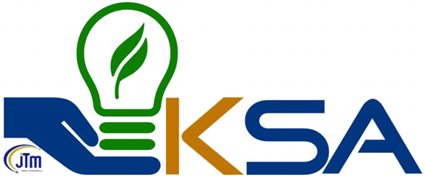 PERINGATAN JIMAT ELEKTRIK (MATIKAN SUIS)
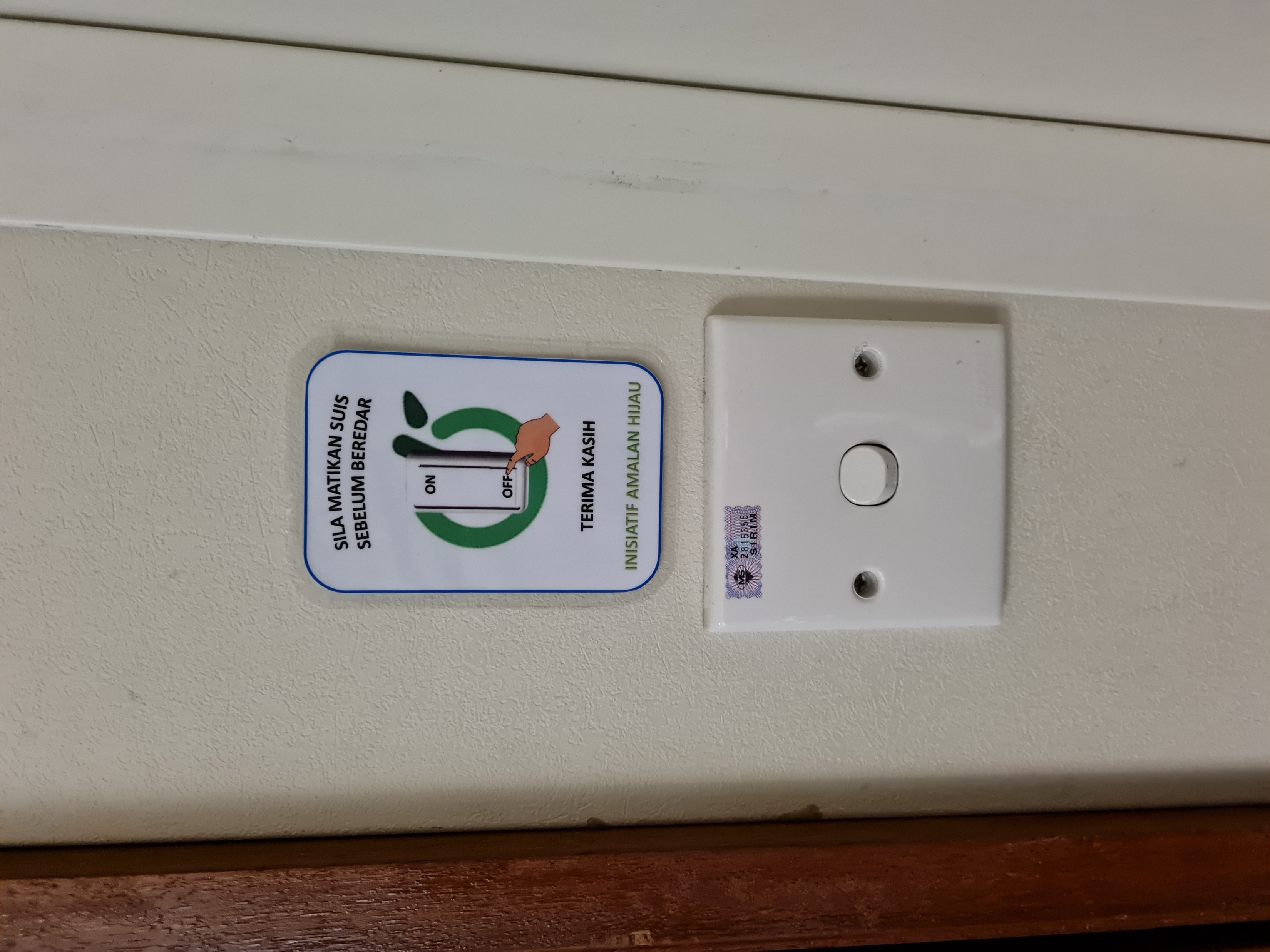 Nota:

Warna border perlu diubah mengikut Warna Standard Zon;

cetakan perlu dilaminate; dan

ditampal pada dinding bahagian atas kotak suis lampu seperti contoh di atas.
Contoh
BORDER MENGGUNAPAKAI WARNA STANDARD ZON
SILA MATIKAN SUIS 
SEBELUM BEREDAR
SILA MATIKAN SUIS 
SEBELUM BEREDAR
SILA MATIKAN SUIS 
SEBELUM BEREDAR
SILA MATIKAN SUIS 
SEBELUM BEREDAR
SILA MATIKAN SUIS 
SEBELUM BEREDAR
SILA MATIKAN SUIS 
SEBELUM BEREDAR
SILA MATIKAN SUIS 
SEBELUM BEREDAR
SILA MATIKAN SUIS 
SEBELUM BEREDAR
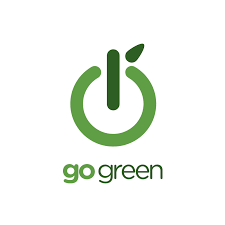 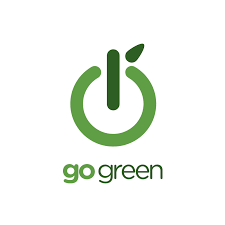 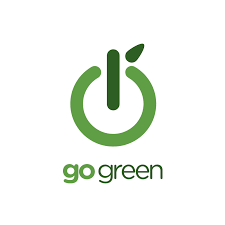 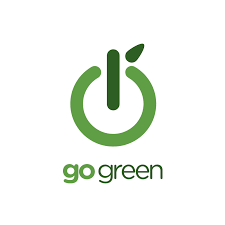 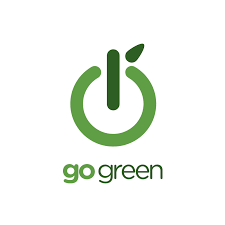 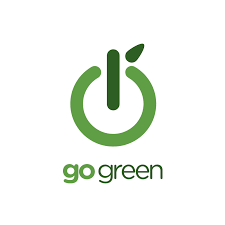 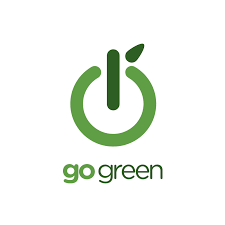 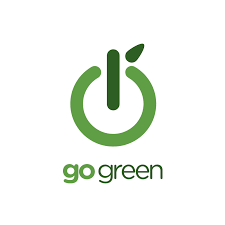 TERIMA KASIH
TERIMA KASIH
TERIMA KASIH
TERIMA KASIH
TERIMA KASIH
TERIMA KASIH
TERIMA KASIH
TERIMA KASIH
INISIATIF AMALAN HIJAU
INISIATIF AMALAN HIJAU
INISIATIF AMALAN HIJAU
INISIATIF AMALAN HIJAU
INISIATIF AMALAN HIJAU
INISIATIF AMALAN HIJAU
INISIATIF AMALAN HIJAU
INISIATIF AMALAN HIJAU
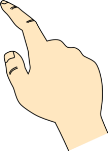 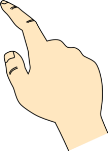 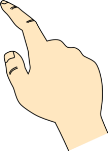 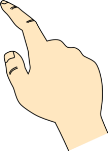 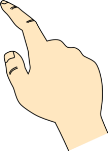 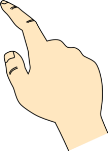 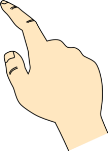 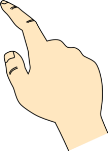 ON
ON
ON
ON
ON
ON
ON
ON
OFF
OFF
OFF
OFF
OFF
OFF
OFF
OFF
SILA MATIKAN SUIS 
SEBELUM BEREDAR
SILA MATIKAN SUIS 
SEBELUM BEREDAR
SILA MATIKAN SUIS 
SEBELUM BEREDAR
SILA MATIKAN SUIS 
SEBELUM BEREDAR
SILA MATIKAN SUIS 
SEBELUM BEREDAR
SILA MATIKAN SUIS 
SEBELUM BEREDAR
SILA MATIKAN SUIS 
SEBELUM BEREDAR
SILA MATIKAN SUIS 
SEBELUM BEREDAR
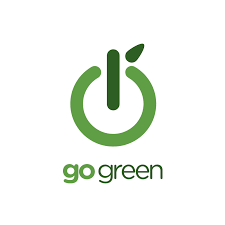 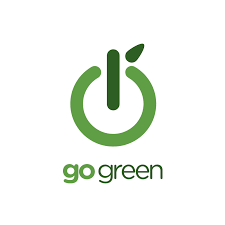 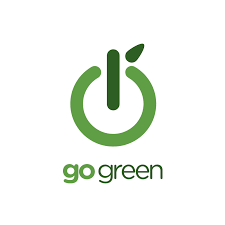 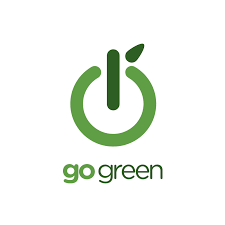 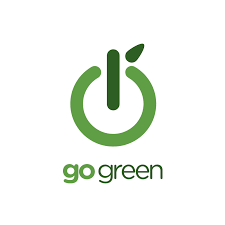 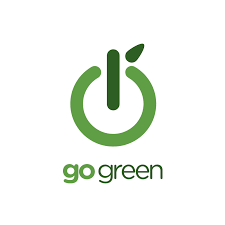 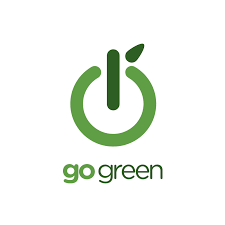 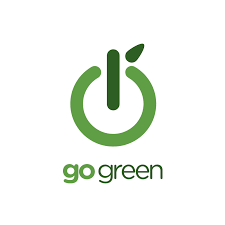 TERIMA KASIH
TERIMA KASIH
TERIMA KASIH
TERIMA KASIH
TERIMA KASIH
TERIMA KASIH
TERIMA KASIH
TERIMA KASIH
INISIATIF AMALAN HIJAU
INISIATIF AMALAN HIJAU
INISIATIF AMALAN HIJAU
INISIATIF AMALAN HIJAU
INISIATIF AMALAN HIJAU
INISIATIF AMALAN HIJAU
INISIATIF AMALAN HIJAU
INISIATIF AMALAN HIJAU
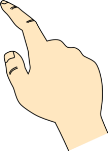 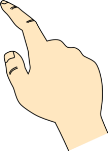 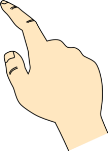 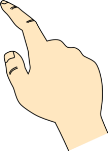 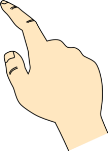 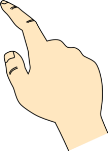 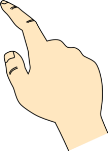 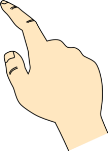 ON
ON
ON
ON
ON
ON
ON
ON
OFF
OFF
OFF
OFF
OFF
OFF
OFF
OFF